Życie cukrem pisane… czyli co wiemy o cukrzycy
Cukrzyca
Cukrzyca jest przewlekłym schorzeniem, którego przyczyną jest zaburzenie wydzielania insuliny. Za mała ilość insuliny w organizmie powoduje zaburzenia w zakresie wykorzystania glukozy przez komórki organizmu, co powoduje zwiększenie stężenia glukozy we krwi (hiperglikemię) oraz wydalanie glukozy wraz z moczem.
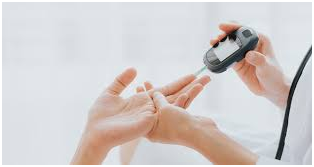 2
Cukrzyca
Cukrzyca jest to grupa chorób metabolicznych charakteryzujących się przewlekłą hiperglikemią wynikającą z zaburzenia wydzielania i/lub działania insuliny. Niedostateczne wydzielanie insuliny i/lub zmniejszona odpowiedź tkanek na insulinę upośledza złożone działanie insuliny w tkankach docelowych, co skutkuje zaburzeniem metabolizmu węglowodanów, lipidów i białek. U chorego może być obecne zarówno upośledzenie wydzielania, jak i funkcji insuliny.
3
Cukrzyca
Jakie są rodzaje cukrzycy?
Według Światowej Organizacji Zdrowia (WHO) cukrzycę dzieli się na cztery typy:
cukrzycę typu 1 (cukrzyca pierwotna, cukrzyca wieku młodzieńczego, cukrzyca insulinozależna), 
cukrzycę typu 2 (cukrzyca wieku dojrzałego, cukrzyca insulinoniezależna, cukrzyca nabyta), 
cukrzycę ciążową, 
inne specyficzne typy cukrzycy.
4
Cukrzyca
Cukrzyca typu 1 dotyczy głównie dzieci u osób młodych, rozwija się gwałtownie i nieleczona może doprowadzić do śmierci.
Cukrzyca typu II to najczęstsza postać tej choroby i stanowi około 80–90% wszystkich przypadków cukrzycy. Chorują na nią głównie dorośli, zazwyczaj po 40 roku życia, sprzyja przewlekłym, trudno gojącym się, nawracającym stanom zapalnym (ropnym).
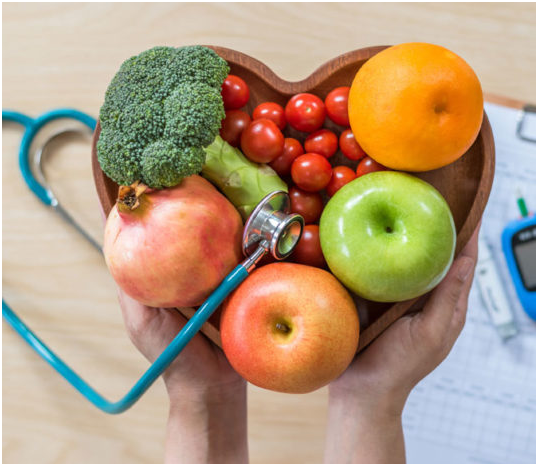 5
Cukrzyca
Cukrzyca - przyczyny występowania 
Przyczyny cukrzycy niestety nie są jeszcze do końca poznane. Zasadniczą rolę w jej tworzeniu odgrywają czynniki genetyczne oraz środowiskowe. Zaburzenia gospodarki węglowodanowej w cukrzycy wynikają z małej ilości insuliny w organizmie, a zatem niedoborem hormonu wytwarzanego przez komórki beta wysp trzustkowych.
Brak insuliny powoduje, że przemiana glukozy w organizmie zostaje upośledzona. Przede wszystkim dochodzi do zbyt z przenikanie glukozy przez błony komórkowe do wnętrza komórek, aktywowanie jej różnorakich przemian wewnątrzkomórkowych, a także błędny współudział w syntezie białek i hamowaniu procesów rozkładu tłuszczów. Glukoza to substancja, która ma podstawowe znaczenie w organizmie, jest głównym, łatwo dostępnym źródłem energii. Stąd też zaburzenia w jej przemianach mają ogólnoustrojowe następstwa.
6
Cukrzyca
Cukrzyca typu 1 jest chorobą autoimmunologiczną. W wyniku niszczenia przez autoprzeciwciała następuje uszkodzenie komórek beta trzustki wydzielających insulinę. W konsekwencji prowadzi to do sytuacji, że trzustka nie dostarcza insuliny lub przekazuje jej zbyt mało. Wówczas organizm nie może wchłaniać glukozy z krwi i komórki zaczynają „głodować”, mimo że stężenie cukru jest stale zbyt wysokie. Niestety, w dalszym ciągu nie poznano pierwotnej przyczyny tego zjawiska. Wiadomo jednak, że w przypadku tego rodzaju cukrzycy, dziedziczy się predyspozycje do jej powstania, a nie samą chorobę. Przyczyny cukrzycy typu 1 to również działanie nabytych mechanizmów immunologicznych (wywołane zakażeniami wirusowymi), które są ukierunkowane na niszczenie komórek beta trzustki wytwarzających insulinę.
7
Cukrzyca
Cukrzyca typu 1 posiada pewnego rodzaju podtyp - cukrzycę LADA. Określana jest również mianem cukrzycy młodych dorosłych, cukrzycy typu 1 o późniejszym początku, cukrzycy insulinozależnej immunologicznie dodatniej. Ten rodzaj cukrzycy rozwija się bardzo często dopiero po 30 roku życia, dlatego też określana jest, jako cukrzyca utajona. Choroba powstaje w wyniku błędu układu odpornościowego, a więc – jako choroba autoimmunologiczna.
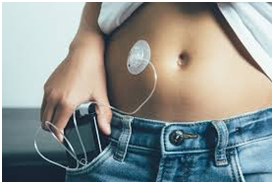 8
Cukrzyca
Cukrzyca typu 2 jest to cukrzyca nabyta i może mieć z kolei dwojakie podłoże. Po pierwsze może wynikać z insulinooporności (komórki posiadają obniżoną wrażliwość na insulinę co zmniejsza wykorzystanie przez nie insuliny) komórek i tkanek. A po drugie może być skutkiem zbyt małego wytwarzania insuliny przez trzustkę. Stężenie cukru we krwi jest w tej postaci choroby zbyt wysokie, gdyż trzustka nie wydziela insuliny zgodnie z zapotrzebowaniem organizmu chorego. Ponadto, w przeciwieństwie do cukrzycy typu 1 ten rodzaj cukrzycy jest silniej związany z dziedziczeniem.
9
Cukrzyca
Do czynników ryzyka rozwoju cukrzycy typu 2 zalicza się również:
wiek i płeć - nieco bardziej narażone na cukrzycę typu 2 są kobiety, a ryzyko rośnie wraz z wiekiem u obu płci, 
nadwaga i otyłość, 
stany zapalne, 
nadciśnienie tętnicze, 
zbyt mała ilość snu, 
nowotwory trzustki, 
nadczynność tarczycy, 
zespół Cushinga, 
stres, 
przeciążenia zawodowe, 
nieprawidłowa dieta, 
cukrzyca ciążowa, 
przyjmowanie niektórych leków ( β-blokery, leki przeciwpsychotyczne, statyny, glikokortykoidy, tiazyd), 
narażenie na związki chemiczne.
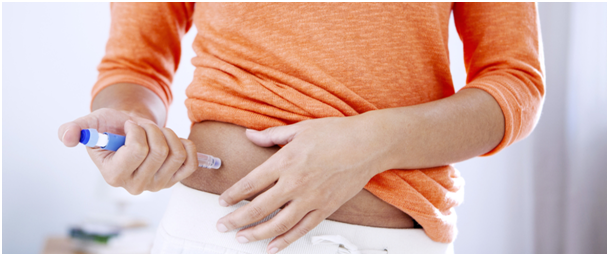 10
Cukrzyca
Cukrzyca typu 1 i 2 określane są mianem cukrzycy jawnej.
Cukrzyca w ciąży może występować jako cukrzyca przedciążowa (gdy kobieta chorowała na cukrzycę przed ciążą) lub jako hiperglikemia po raz pierwszy rozpoznana w trakcie ciąży - u kobiet, które wcześniej były zdrowe. Może pojawić się u każdej ciężarnej, jednak najbardziej narażone są kobiety z nadwagą oraz u których w rodzinie występowała cukrzyca typu 2. Ryzyko również wzrasta wraz z wiekiem oraz z kolejnymi ciążami (zwłaszcza, jeśli w poprzedniej stwierdzano podwyższony poziom cukru).
11
Cukrzyca
Inne specyficzne typy cukrzycy - spowodowane są genetycznymi defektami funkcji komórek β lub działania insuliny (np. cukrzyca monogenowa), chorobami części zewnątrzwydzielniczej trzustki, endokrynopatiami, niektórymi lekami lub środkami chemicznymi, infekcjami, rzadko występującymi procesami immunologicznymi oraz zespołami genetycznymi z towarzyszącą cukrzycą.
12
Cukrzyca
Jakie są objawy cukrzycy?
Z powodu braku insuliny w organizmie utrudnione jest przechodzenie glukozy z krwi do komórek. Dlatego jednym z głównych jej objawów jest bardzo wysokie stężenie glukozy we krwi. Jako, niewykorzystana gromadzi się ona w nadmiarze również w innych płynach oraz w przestrzeni międzykomórkowej. Efektem znaczniejszego zwiększenia stężenia glukozy we krwi jest nie spotykane w warunkach fizjologicznych przenikanie glukozy do moczu, czyli cukromocz. Zjawisko to nazywamy także glikozurią.
13
Cukrzyca
Zaburzenia przemiany glukozy powodują kłopoty w przemianie lipidowej, czyli tłuszczowców. W przypadku niedoboru insuliny i braku możliwości wykorzystania glukozy jako źródła energii dochodzi do nadmiernego rozkładu tłuszczów i zwiększenia stężenia produktów ich przemiany w postaci szkodliwych związków chemicznych, zwanych ciałami ketonowymi. Wspomniany nadmiar ciał ketonowych powoduje zakwaszenie organizmu (tzw. kwasicę cukrzycową) oraz wpływa niekorzystnie (toksycznie) na ośrodkowy układ nerwowy. Podczas analizy moczu stwierdza się wówczas obecność w nim acetonu jako wyraz kwasicy i nadmiaru ciał ketonowych w organizmie.
14
Cukrzyca
Jakie badania na cukrzycę należy wykonać?
W sytuacji, gdy zauważamy u siebie lub u bliskiej osoby objawy typowe dla cukrzycy, warto jak najszybciej skonsultować się z lekarzem, a także wykonać odpowiednie badania. Do rozpoznania cukrzycy konieczne jest przeprowadzenie pomiaru glukozy na czczo – gdy jest on podwyższony i wynosi 100-125 mg/dl, należy wykonać doustny test tolerancji glukozy (OGTT). Jak wygląda takie badanie? Na początku wykonywany jest pomiar glukozy na czczo (po co najmniej 10-godzinnej przerwie od ostatniego posiłku). Jeżeli uzyskany wynik pozwala na dalsze przeprowadzanie badania, pacjentowi podawany jest roztwór wodny z 75 g glukozy, który należy wypić w ciągu 5 minut. Kolejne pomiary przeprowadzane są po 60 i 120 minutach. Jeżeli wartość glukozy we krwi wynosi powyżej 200 mg/dl, lekarz ma podstawy do tego, by stwierdzić cukrzycę.
Dodatkowe badania stosowane w diagnostyce cukrzycy to m.in. oznaczenie ciał ketonowych we krwi, pomiar hemoglobiny glikowanej we krwi, a także oznaczenie glukozy moczu.
15
Cukrzyca
Leczenie cukrzycy:
Leczenie cukrzycy jest czasochłonne i opiera się przede wszystkim na zmianie stylu życia – zmniejszeniu masy ciała, zwiększeniu aktywności fizycznej, a także wprowadzeniu zdrowej, zbilansowanej diety cukrzycowej, w której ogranicza się lub eliminuje całkowicie cukry proste. U pacjentów ze zdiagnozowanym stanem przedcukrzycowym takie zalecenia mogą zapobiec dalszemu rozwojowi choroby.
Ponadto, w leczeniu cukrzycy stosuje się następujące metody:
w cukrzycy typu 1 wykorzystywana jest insulinoterapia, która polega na systematycznym podawaniu insuliny za pomocą specjalnych penów insulinowych lub pompy insulinowej;
w cukrzycy typu 2 pacjenci zobowiązani są do samokontroli i utrzymania prawidłowego stężenia cukru we krwi. W zależności od sytuacji stosowane są również leki przeciwcukrzycowe należące do sześciu grup, takie jak metmorfina należąca do pochodnych biguanidu, insulina, gliflozyny (inhibitory SGLT-2), leki inkretynowe, tiazolidinediony oraz inhibitory α-glukozydazy.
16
Bibliografia:
Cukrzyca u dzieci, Andrew Laughin, Wydawnictwo Astrum, Wrocław 2019.
Cukrzyca: przyczyny, objawy, diagnostyka, leczenie, profilaktyka, porady i zakazy, ćwiczenia fizyczne, ziołolecznictwo i medycyna alternatywna, dieta cukrzycowa, jadłospisy i przepisy / konsultant Jolanta Piekarczyk, Wydawnictwo Literat, Toruń 2018.
Cukiereczek: cukrzyca, Aleksandra Chmielewska, Stowarzyszenie Rodziców Dzieci Niepełnosprawnych „Światełko", Szklarska Poręba 2017.
Świętowanie z insulino opornością, Magdalena Makarowska, Dominika Musiałowska, Wydawnictwo Feeria, Łódź 2020.
                            
                                                                                             Opracowała:
                                                                                             Katarzyna Kardas
17